Función lineal
NIVELACIÓN DE MATEMÁTICA-GESTIÓN
Logro de la sesión
Al finalizar la sesión, el  estudiante identifica, resuelve y grafica  funciones lineales. Modela problemas  sencillos y los resuelve.
Función lineal
A la función f, le llamaremos función  lineal, si su regla de correspondencia  es:



Donde:
𝑎, 𝑏 son constantes y 𝑎 ≠ 0
𝑎 = 𝑚 (𝑝𝑒𝑛𝑑𝑖𝑒𝑛𝑡𝑒 𝑑𝑒 𝑙𝑎 𝑟𝑒𝑐𝑡𝑎)
𝑏 es la intersección con el eje "y"
f(X) = ax + b
Función lineal
Análisis de la Pendiente
Para saber con qué tipo de función se está trabajando, se debe analizar el signo de  la pendiente.
Si m = 0, entonces la
   función es constante.
Si m < 0, entonces la
   función es decreciente.
Si m > 0, entonces la función
   es creciente.
Ejemplos
𝟏. 𝒇(𝒙 ) = 𝟐𝒙 + 𝟏𝟎
Sol.:



𝑚 = 2,
La recta es creciente




b=10 (𝑐𝑜𝑟𝑡𝑒 𝑐𝑜𝑛 𝑒𝑙 𝑒𝑗𝑒 𝑦)
Gráfica:
Ejemplos
𝟑. 𝒇 (x)= 4

Se denomina función constante y se puede
expresar así:
𝟐. 𝒇(𝒙) = −𝟑𝒙 + 𝟏𝟐
Sol.: 𝑚 = −3 𝑑𝑒𝑐𝑟𝑒𝑐𝑖𝑒𝑛𝑡𝑒 , b=12 (corte con y)
La recta es decreciente
𝒇(x)	= 𝟎𝒙 + 𝟒
𝒎 = 𝟎 → 𝒍𝒂 𝒓𝒆𝒄𝒕𝒂 𝒆𝒔 𝒉𝒐𝒓𝒊𝒛𝒐𝒏𝒕𝒂𝒍 , b=4
Ejemplos de función lineal
Donde: 𝑏: 𝑐𝑜𝑟𝑡𝑒 𝑐𝑜𝑛 𝑒𝑙 𝑒𝑗𝑒 𝑦 ;
Entonces:          𝑏 = 20
    → 𝑦 = 𝑎𝑥 + 20
Para hallar “a” (pendiente) debemos:  
             y=0  cuando x=5
Entonces:     0 = 5𝑎 + 20 → 𝑎 = −4

f(x) = −4𝑥 + 20
Halle la regla de correspondencia en:
Solución: La gráfica corresponde a una  función lineal, entonces la regla de  correspondencia debe ser:
𝑓(𝑥) = 𝑎𝑥 + 𝑏
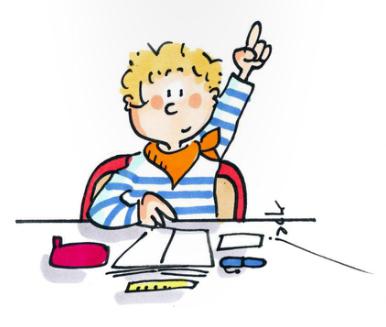 ¡Ahora te toca a ti!
1.  La entrada al Fiestón Halloween del Club de Matemáticas fue de 15 soles y las  bebidas fueron de 5 soles cada una. Modelar el costo para un alumno como  una función del número “x” de bebidas compradas en dicho Fiestón.
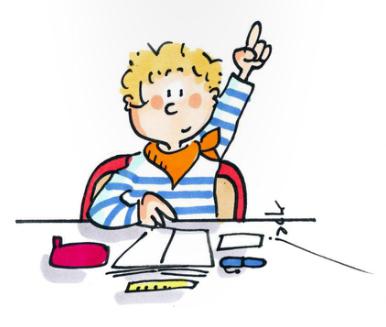 ¡Ahora te toca a ti!
2.	Una empresa de taxis tiene la siguiente tarifa: un costo fijo de S/. 2 más S/.
1.5 por cada kilómetro recorrido. ¿Cuál es la representación gráfica de esa  tarifa? ¿Cuánto se pagará por un recorrido de 20 km?
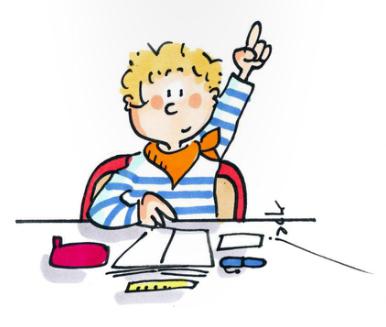 ¡Ahora te toca a ti!
3.	Halle el dominio y rango de la siguiente función
¡Repasemos!
1.	Halla el dominio en: 𝑓(𝑥) = 5𝑥4 − 3𝑥2 + 7
3.   Si f es una función, señale el valor de “a+b”:
            y =  {(2, 3), (4,5), (6,7), (4, a), (6, b)}
¿Qué hemos aprendido hoy?